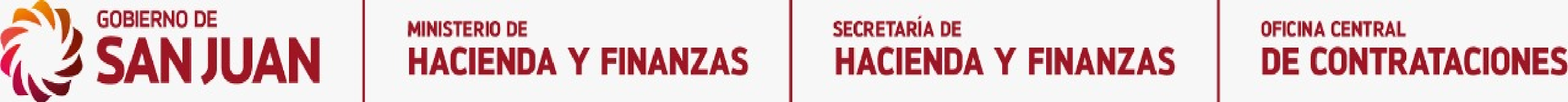 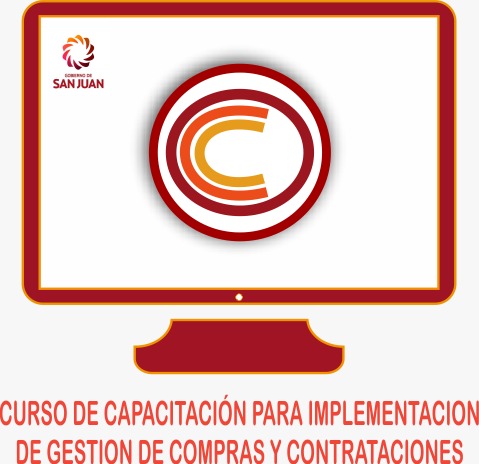 www.compraspublicas.sanjuan.gob.ar
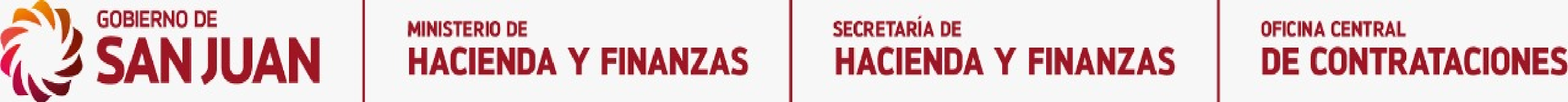 RÉGIMEN GENERAL DE E LA ADMINISTRACIÓN
UNIDAD IV- IMPLEMENTACIÓN DEL SISTEMA DE COMPRAS Y CONT. EN SIIF
02. AGRUPACION- RESERVA DE CREDITO
www.compraspublicas.sanjuan.gob.ar
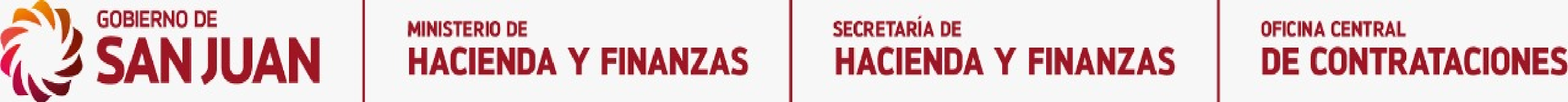 APROBADA LA/S SOLICITUD/ES DE GASTO
 LA UOC EN EL MÓDULO AGRUPACIÓN / RESERVA DE CRÉDITO, AGRUPA ÍTEMS DE UNA MISMA O DE DIVERSAS S.G. ( DE UNIDADES ORGÁNICAS DE SU DEPENDENCIA), PARA INICIAR UNA SOLA RESERVA DE CRÉDITO, Y CONTINUAR CON EL PROCEDIMIENTO DE GESTIÓN DE COMPRA O CONTRATACIÓN.
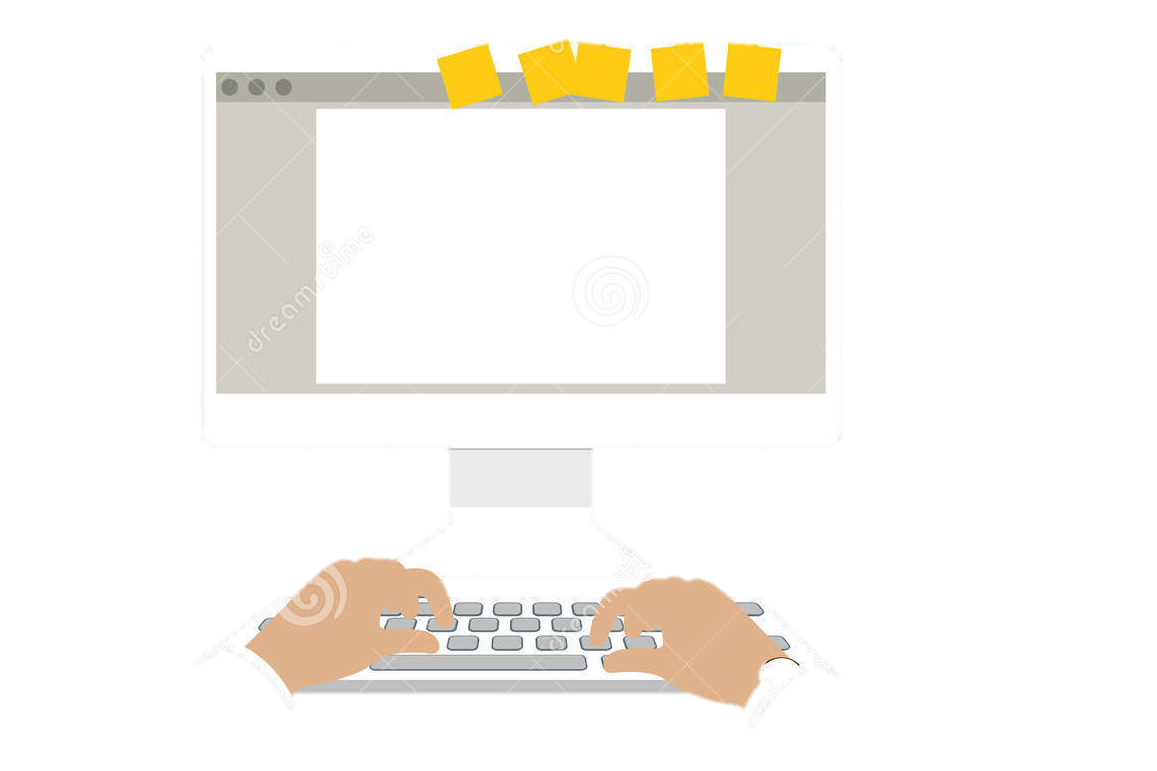 www.compraspublicas.sanjuan.gob.ar
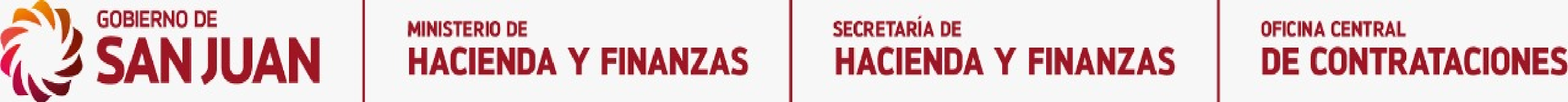 SISTEMA INTEGRADO DE INFORMACIÓN FINANCIERA   (SIIF)

MODULOS QUE INTEGRAN EL SISTEMA
01. Solicitud de Gasto
                                                        01. Solicitud del Gasto
                                                        02. Solicitud de Gasto Contratos de Tracto Sucesivo
                                                     02. Agrupación Reserva de Crédito
                                                        01. Agrupación / Reserva de Crédito
                                                        02. Agrupación / Reserva de Crédito Contratos Tracto Sucesivo
                                                     03. Gestión de Compras Express
                                                     04. Gestión de Compras
                                                        01. Gestión de Compras
                                                        02. Cotizaciones de Proveedores
                                                        03. Gestión de Compras -  Pre- Adjudicación
                                                        04. Gestión de Compras- Adjudicación
                                                        05. Agenda de Participantes
                                                     05. Anticipos y Garantías
                                                             Anticipo Financiero de gestiones de compra
                                                             Ingreso de Garantías para gestiones de compras
                                                     06. Gestión de Contenidos
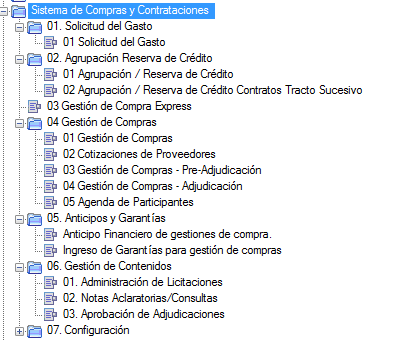 www.compraspublicas.sanjuan.gob.ar
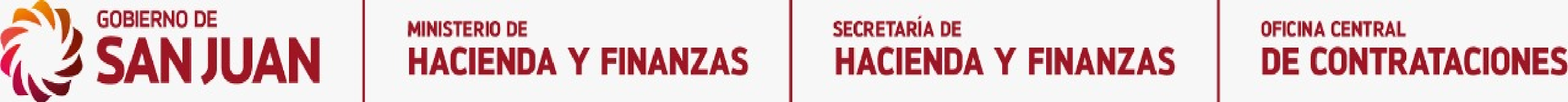 02. AGRUPACION / RESERVA DE CREDITO
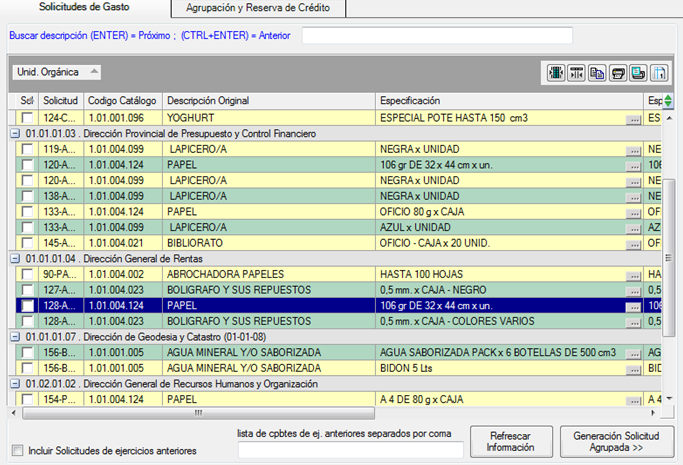 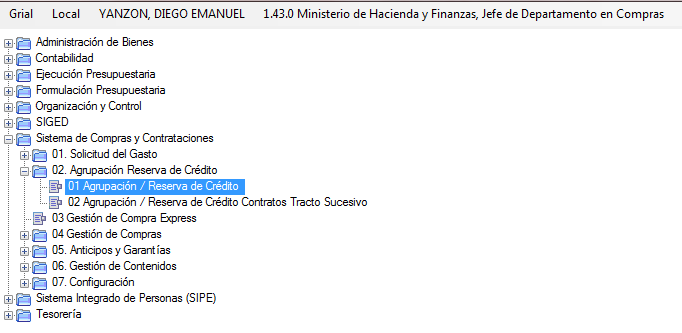 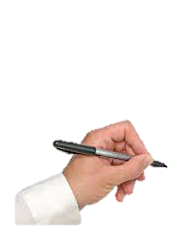 Seleccionar cada Ítems y GENERACIÓN SOLICITUD AGRUPADA
www.compraspublicas.sanjuan.gob.ar
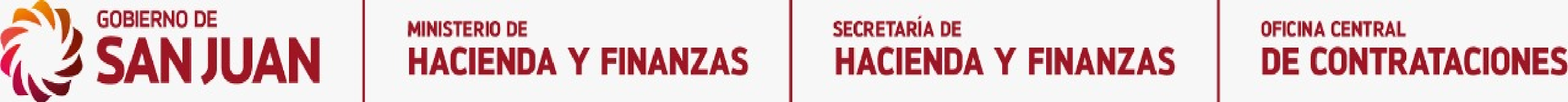 El Usuario en DATOS GENERALES deberá informar:
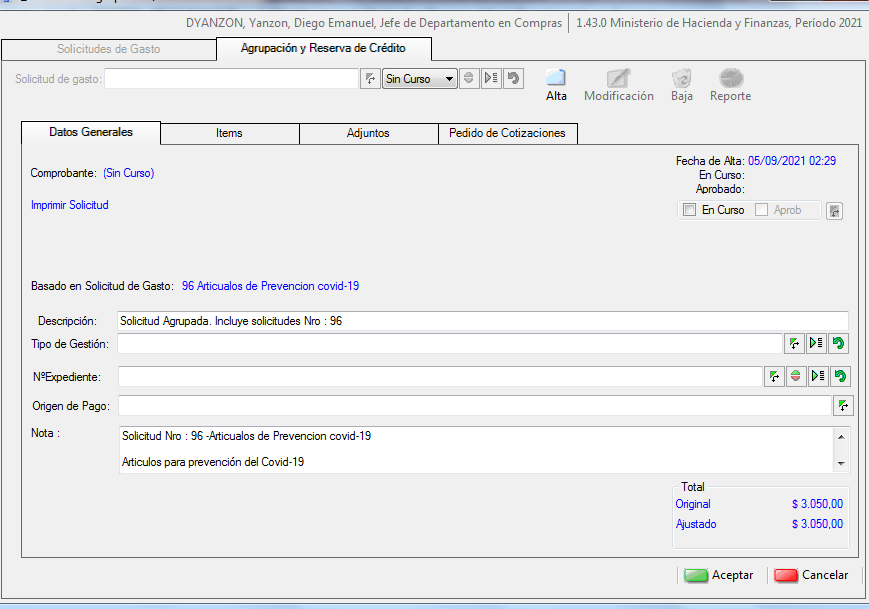 Descripción o título identificatorio
Procedimiento de Selección de la gestión de compra
Nro. de expediente SIGED asociado a la futura gestión de compras (Mesa de Entrada-GC)
Origen de pago o tesorería correspondiente
.
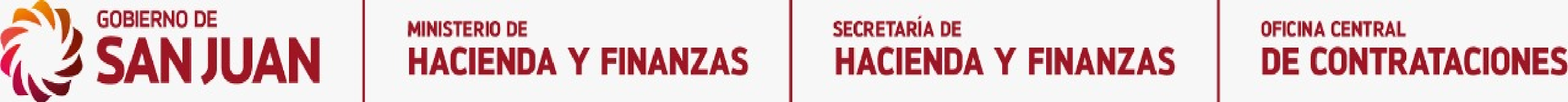 El Usuario en ITEMS deberá informar a cada ítem:
1) Fuente de Financiamiento.
2) Seleccionar Programa correspondiente a su Estructura Programática.
3) Destino/Unidad ejecutora de su programa.
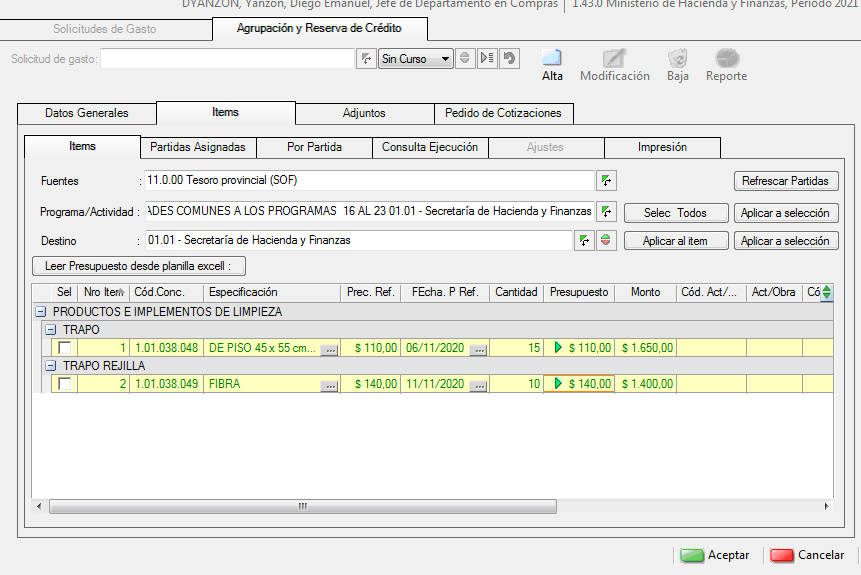 Fuente de Financiamiento
Seleccionar con un doble click…Unidad Ejecutora correspondiente a Programa/Actividad
El Color Verde de ítems, indica selección correcta.
Opción de agregar descripción de la especificación particular del bien/ss.
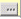 Modificar el precio o cotización (valor de plaza en el mercado)
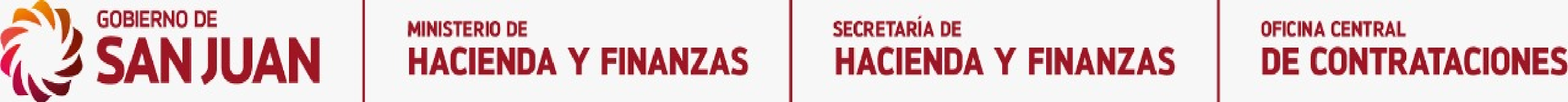 • Seleccionar la Unidad Ejecutora del Gasto, Aceptar.
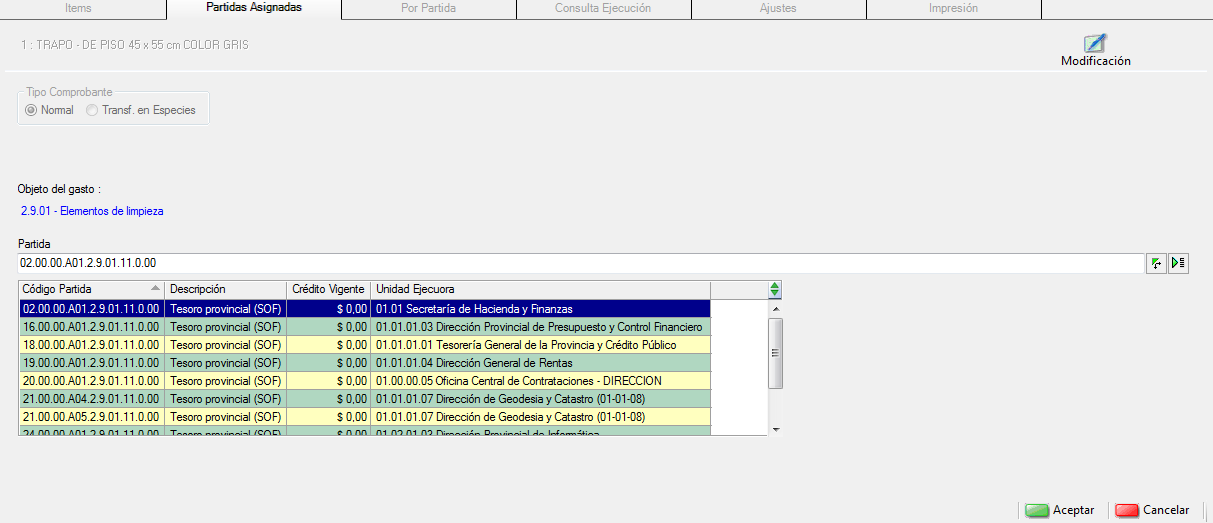 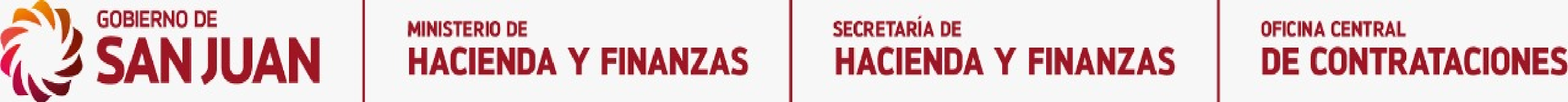 SISTEMA INTEGRADO DE INFORMACIÓN FINANCIERA   (SIIF)

MODULOS QUE INTEGRAN EL SISTEMA
01. Solicitud de Gasto
                                                        01. Solicitud del Gasto
                                                        02. Solicitud de Gasto Contratos de Tracto Sucesivo
                                                     02. Agrupación Reserva de Crédito
                                                        01. Agrupación / Reserva de Crédito
                                                        02. Agrupación / Reserva de Crédito Contratos Tracto Sucesivo
                                                     03. Gestión de Compras Express
                                                     04. Gestión de Compras
                                                        01. Gestión de Compras
                                                        02. Cotizaciones de Proveedores
                                                        03. Gestión de Compras -  Pre- Adjudicación
                                                        04. Gestión de Compras- Adjudicación
                                                        05. Agenda de Participantes
                                                     05. Anticipos y Garantías
                                                             Anticipo Financiero de gestiones de compra
                                                             Ingreso de Garantías para gestiones de compras
                                                     06. Gestión de Contenidos
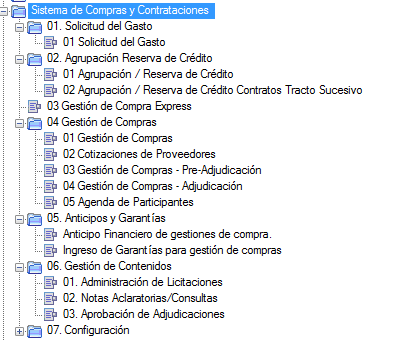 www.compraspublicas.sanjuan.gob.ar
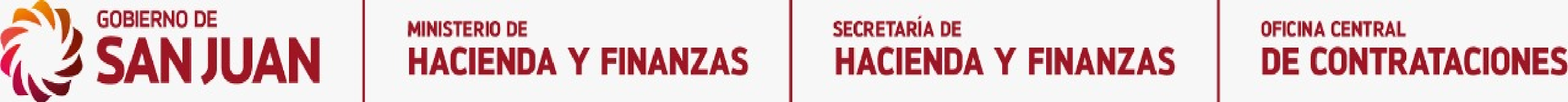 02. AGRUPACION / RESERVA DE CREDITO

02. AGRUPACION RESERVA DE CREDITO CONTRATOS TRACTO SUCESIVO
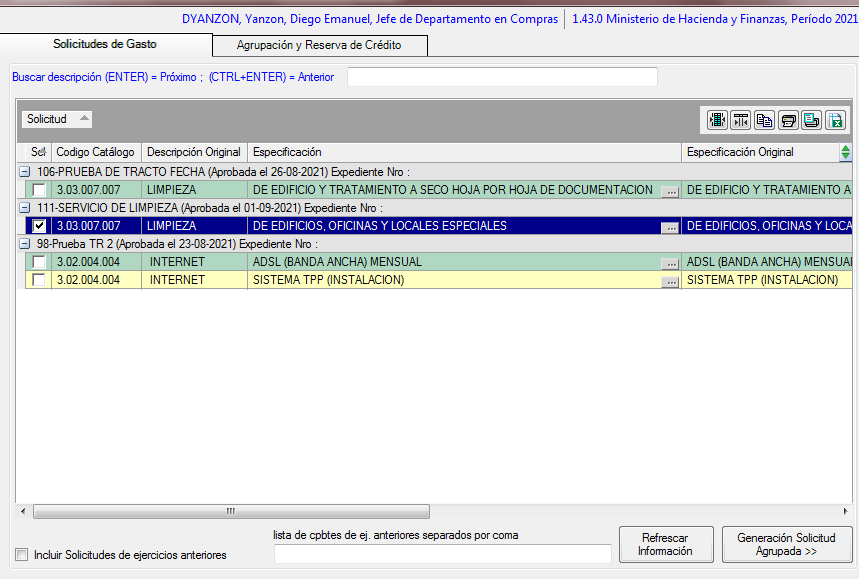 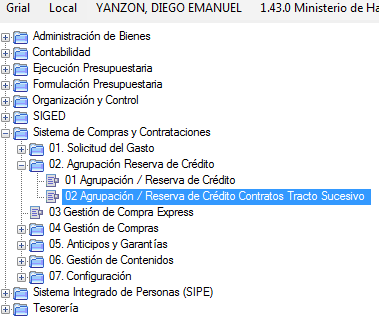 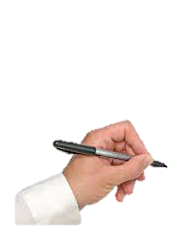 Seleccionar cada Ítems y GENERACIÓN SOLICITUD AGRUPADA
www.compraspublicas.sanjuan.gob.ar
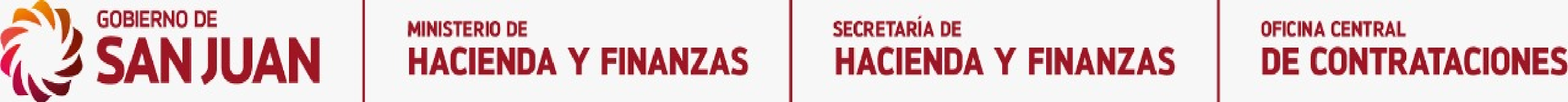 El Usuario en DATOS GENERALES deberá informar:
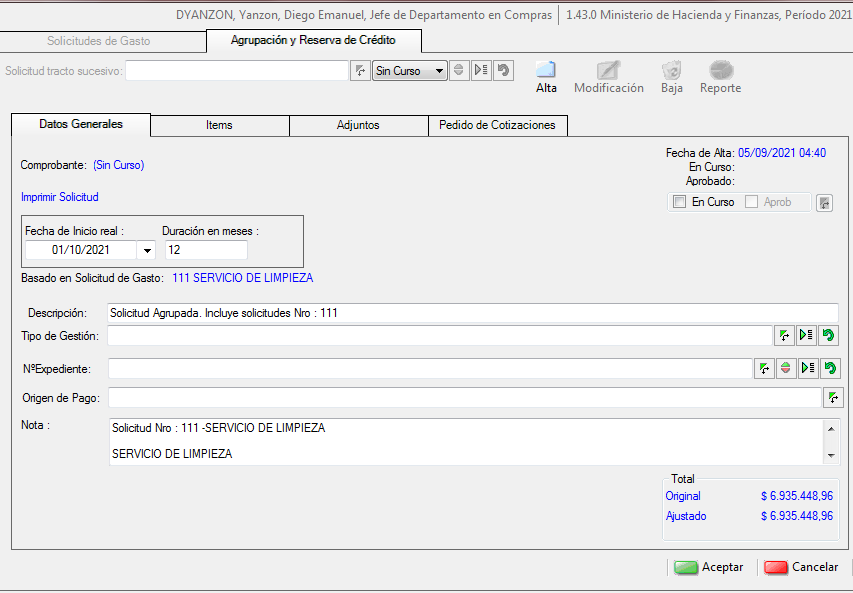 Descripción o titulo identificatorio
Procedimiento de Selección de la gestión de compra
Nro. de expediente SIGED asociado a la futura gestión de compras (Mesa de Entrada-GC)
Origen de pago o tesorería correspondiente
.
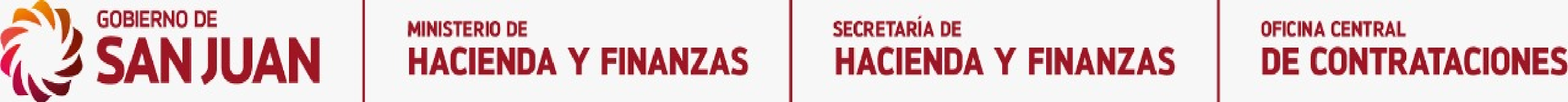 El Usuario en ITEMS deberá informar a cada ítem:
1) Fuente de Financiamiento.
2) Seleccionar Programa correspondiente a su Estructura Programática.
3) Destino/Unidad ejecutora de su programa.
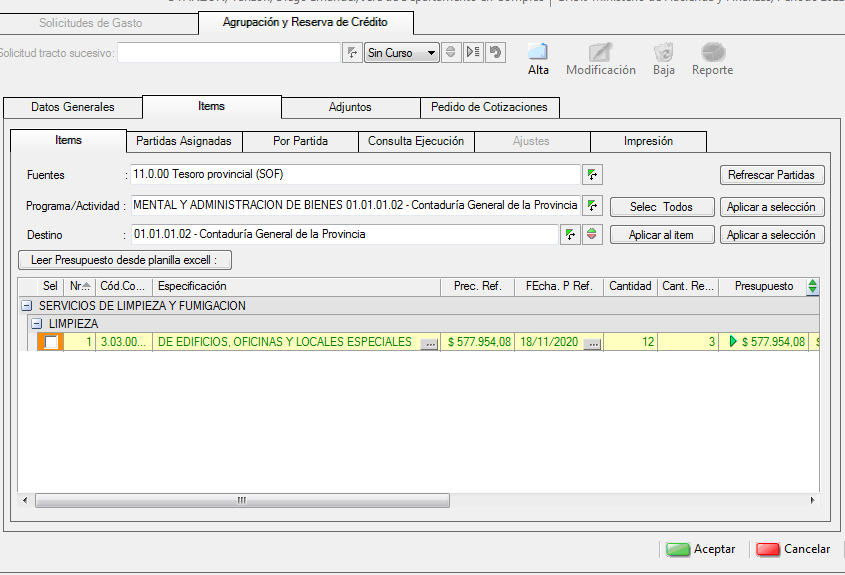 Fuente de Financiamiento
Seleccionar con un doble click…Unidad Ejecutora correspondiente a Programa/Actividad
El Color Verde de ítems, indica selección correcta.
Cantidad de reserva en meses
Opción de agregar descripción de la especificación particular del bien/ss.
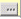 Modificar el precio o cotización (valor de plaza en el mercado)
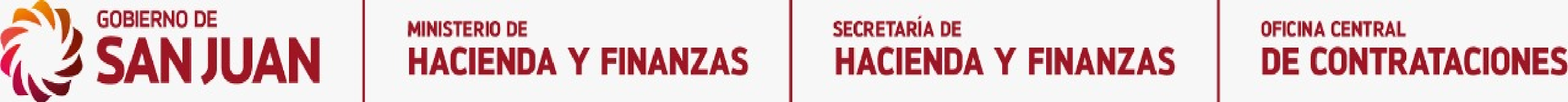 ALTA Y PUESTA EN CURSO: 
JEFE DE UNIDAD OPERATIVA DE CONTRATACIONES (U.O.C.)
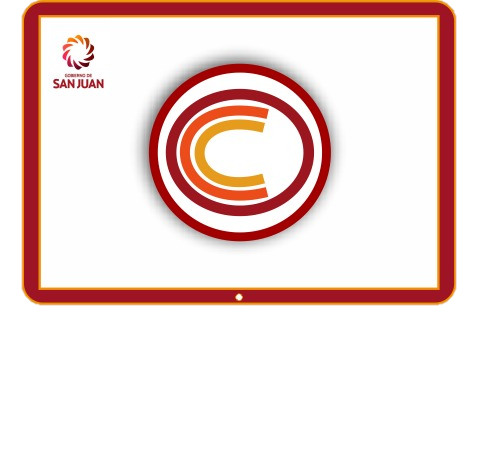 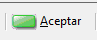 1)   Grabar en la base de datos con el botón 

 2)  Posteriormente ingresar por el botón                    para realizar cambios,
  

        imprimir y poner en curso el documento. (usuario Jefe de U.O.C. pone en curso).
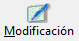 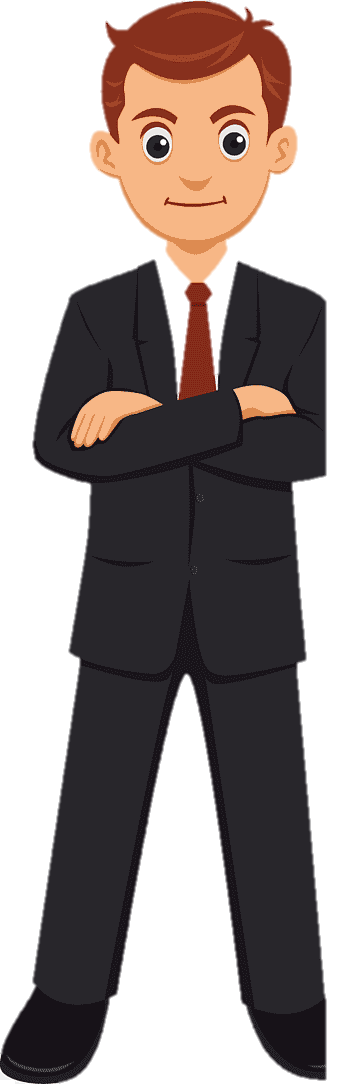 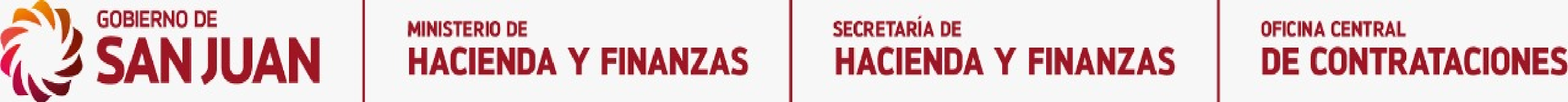 APROBACIÓN DE AGRUPACION / RESERVA DE CREDITO

 Existen dos niveles de autorización:
1er Nivel de Autorización:
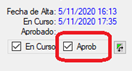 JEFE DE DEPARTAMENTO CONTABLE DEL ORGANISMO
1)
2do Nivel de Autorización
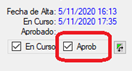 2)
SAF
• APROBADA  AGRUPACION / RESERVA DE CREDITO POR CGP – SE RESERVA EL CRÉDITO PRESUPUESTARIO.
• INICIO DE UNA GESTION DE COMPRAS.
www.compraspublicas.sanjuan.gob.ar
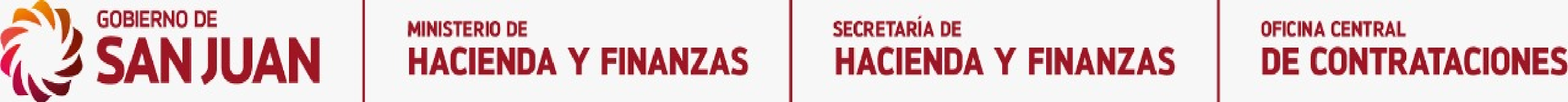 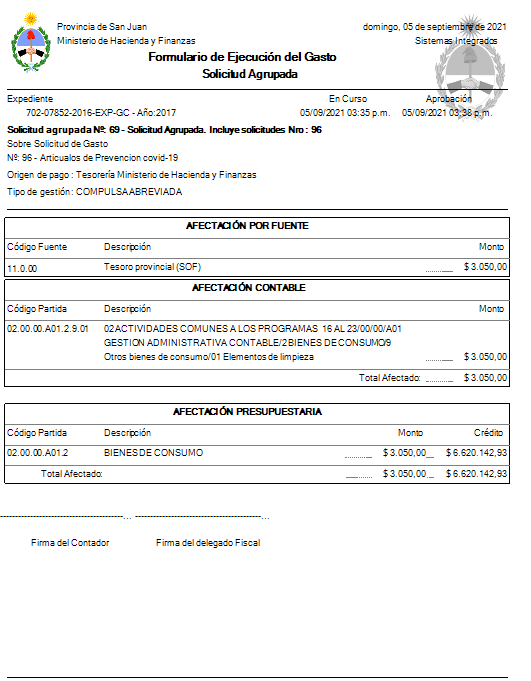 IMPRESIONES DE COMPROBANTES 
RESERVA DE CREDITO 
(FORMULARIO DE EJECUCION DE GASTO)
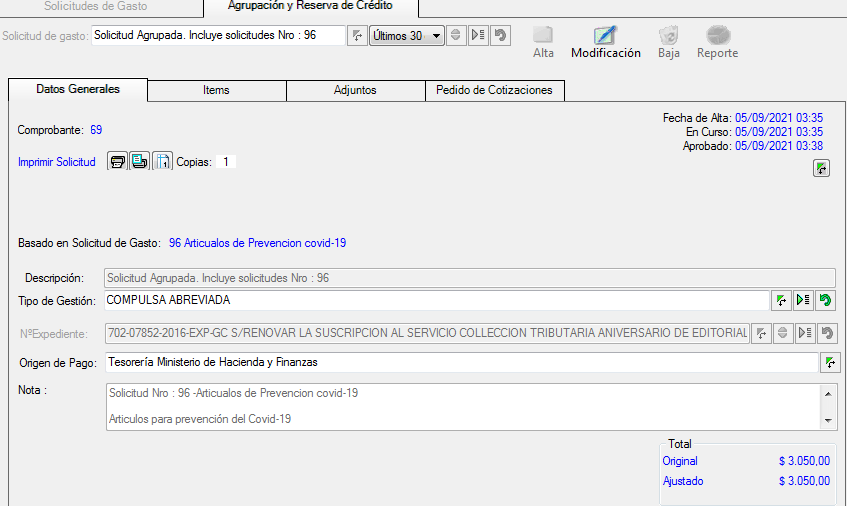 www.compraspublicas.sanjuan.gob.ar
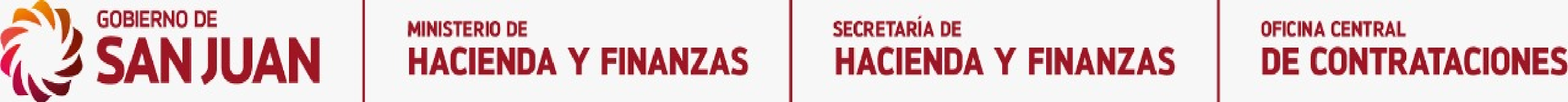 IMPRESIONES DE COMPROBANTES – SOLICITUD DEL GASTO Nro. / DETALLE DE ITEMS SELECCIONADOS
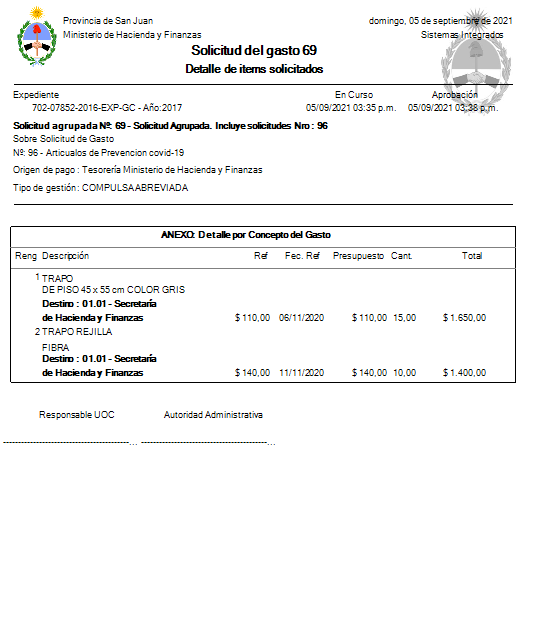 www.compraspublicas.sanjuan.gob.ar
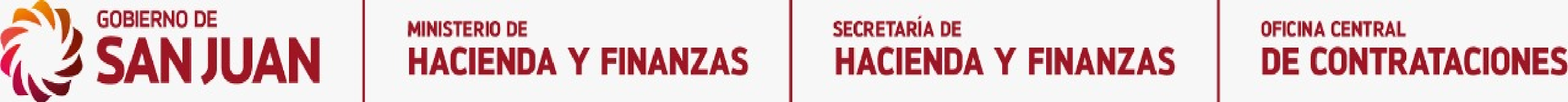 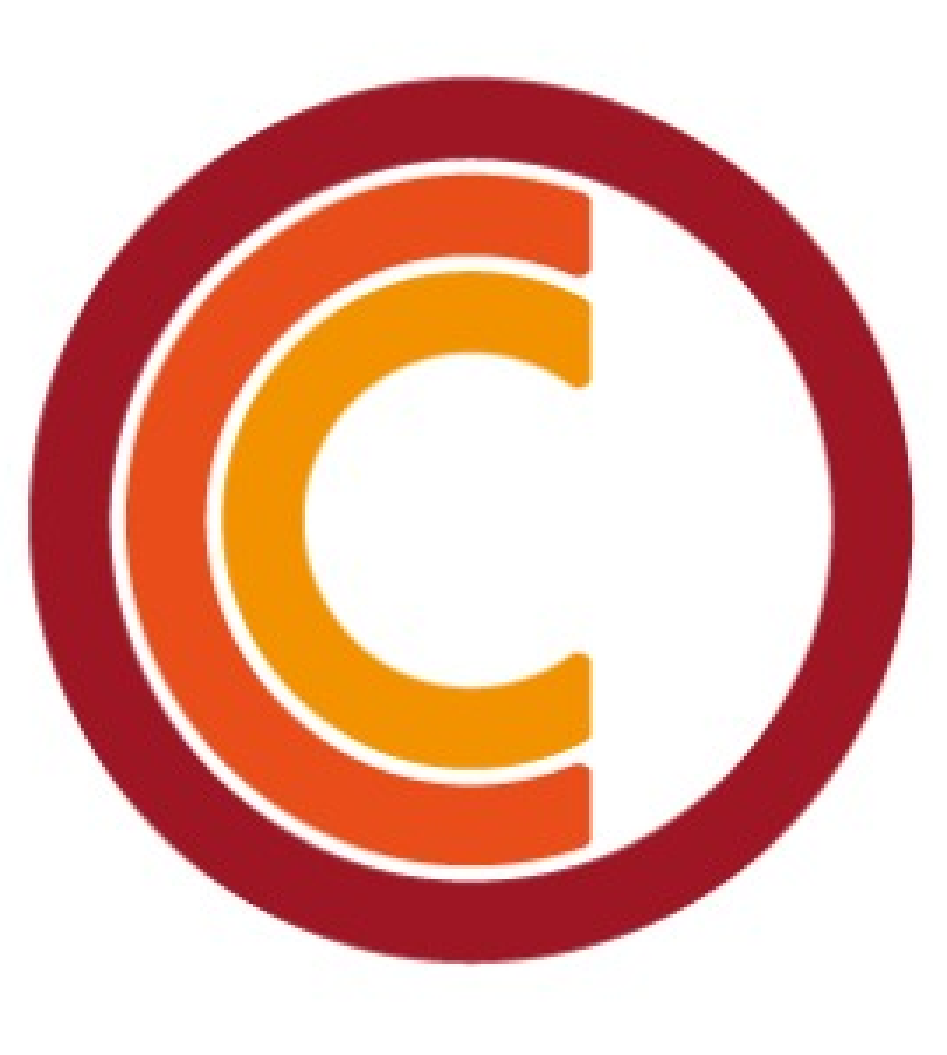 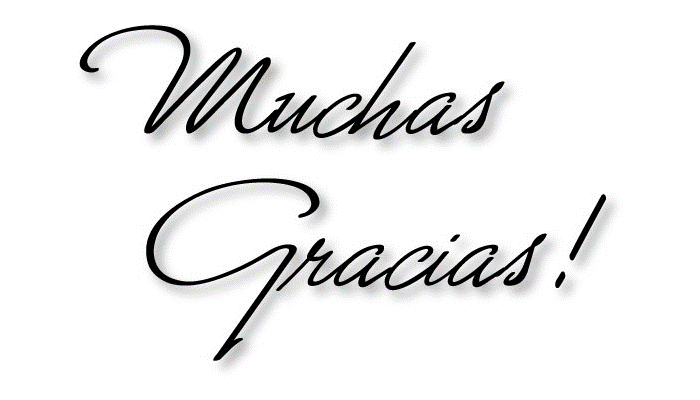 [Speaker Notes: En el modo Presentación con diapositivas, seleccione las flechas para visitar los vínculos.]